Кафедра анатомии человекаТема: «Функциональная анатомия органов дыхания. Филогенез, онтогенез органов дыхания. Анатомия и топография верхних (полость носа, носоглотка и ротоглотка) и нижних (гортань, трахея, бронхи) дыхательных путей. Особенности строения и топографии легких и плевры. Рентгеноанатомия органов дыхания». Лекция №3 для студентов 1 курса, обучающихся по специальности 33.05.01– Фармацияк.м.н., доцент Е.А. ХапилинаКрасноярск, 2022
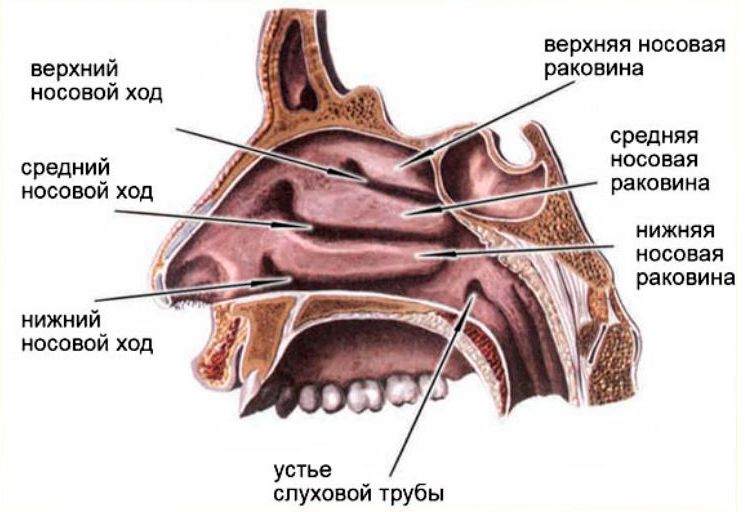 Обонятельный эпителий
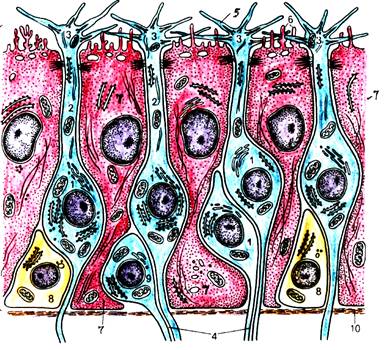 Однослойный многорядный призматический мерцательный эпителий
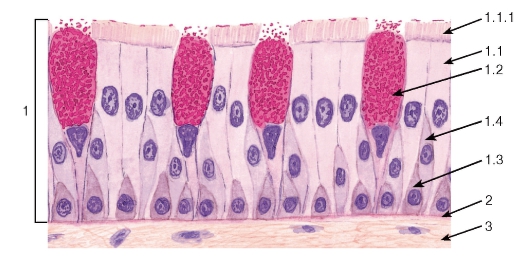 Полость гортани
Формы голосовой щели при различных функциональных состояниях
а.  при фонации
б. при спокойном дыхании
в. при глубоком дыхании
1. Голосовая связка
2. Перепончатая часть голосовой щели
3. Хрящевая часть голосовой щели
4. Мышечный отросток черпаловидного хряща
5. Перстневидный хрящ
6. Голосовой отросток черпаловидного хряща
7. Щитовидный хрящ
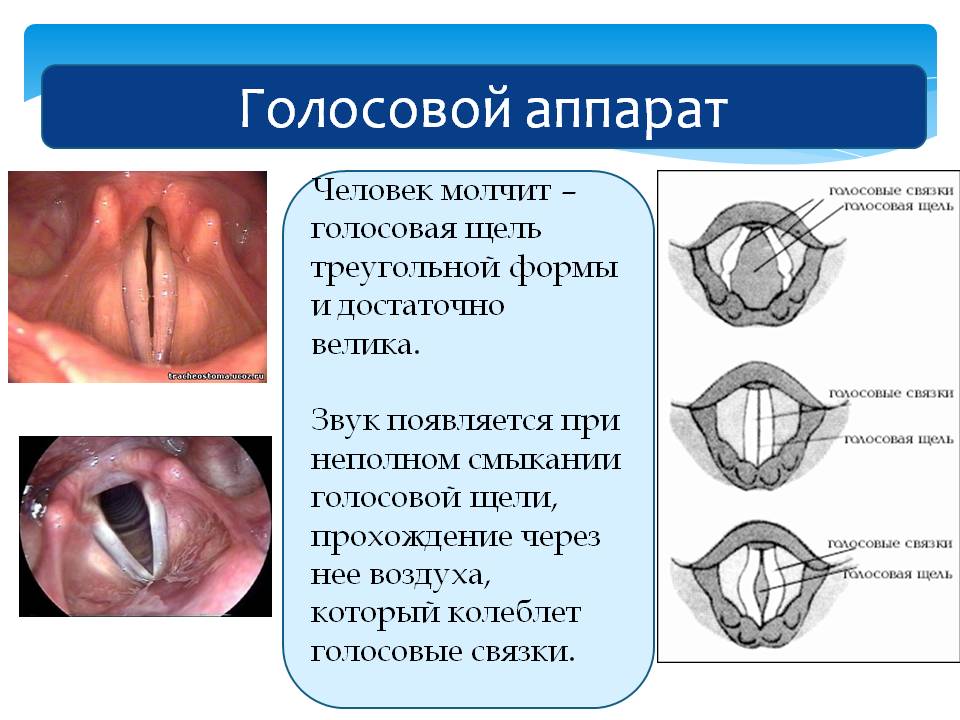 Полость гортани
Четырехугольная мембрана и эластический конус
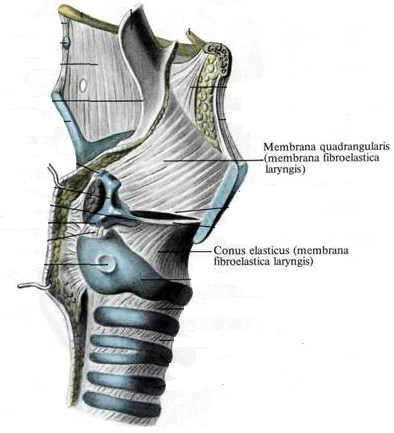 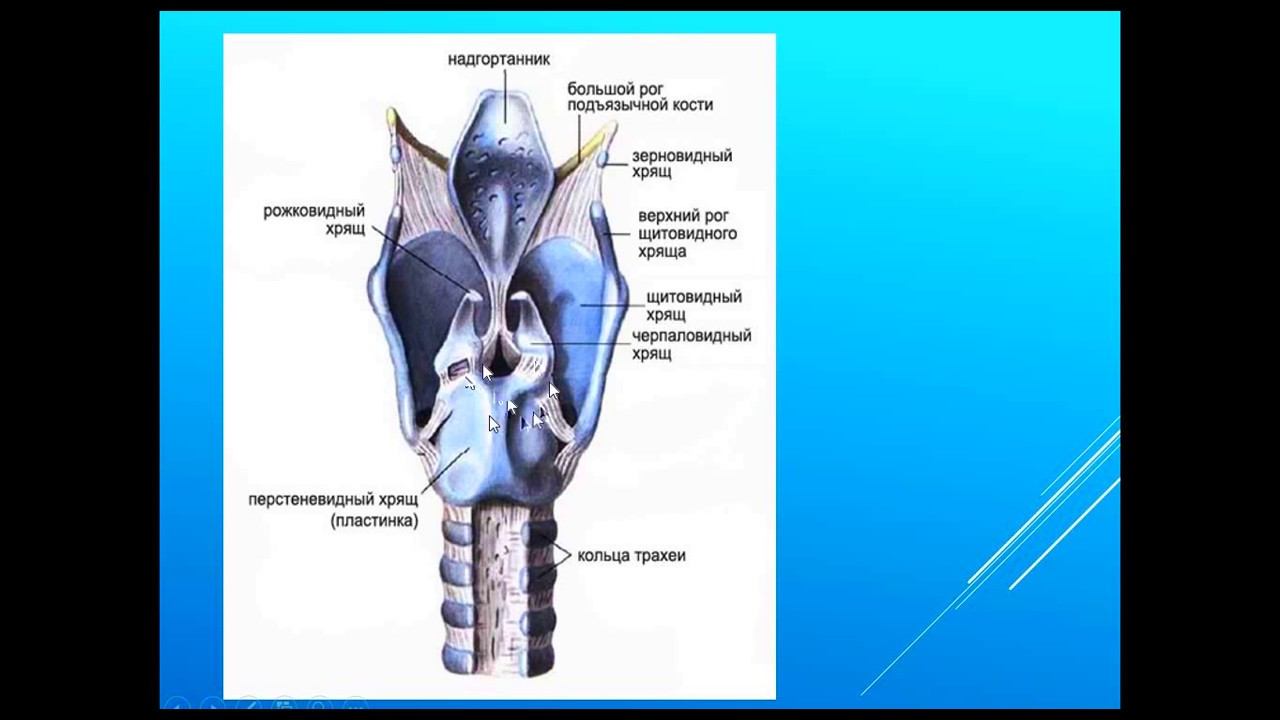 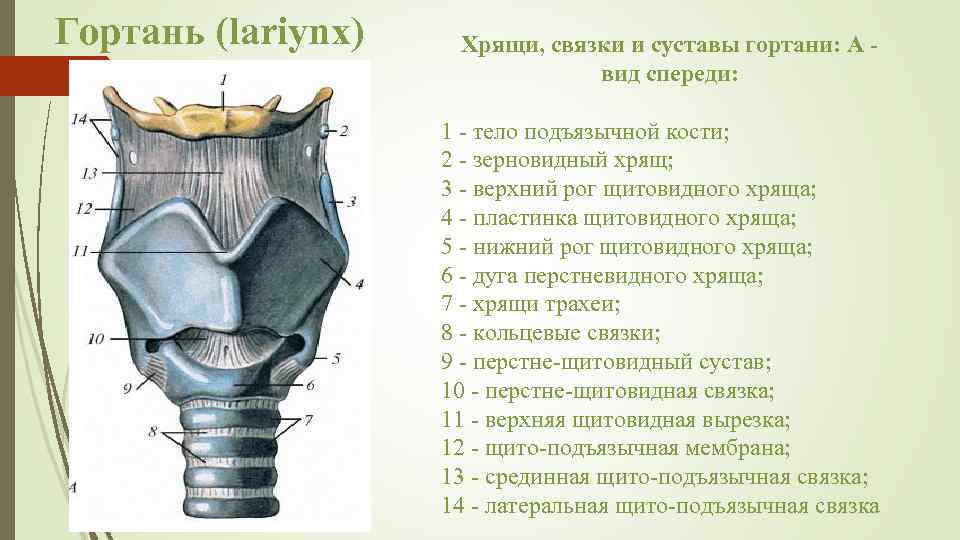 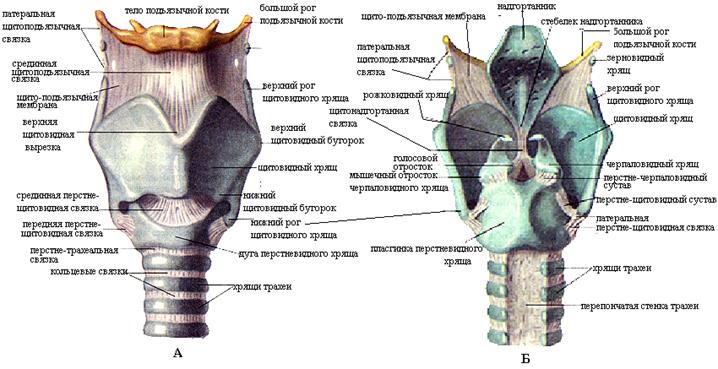 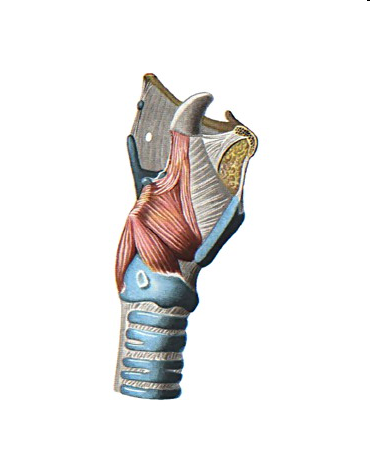 Латеральная перстне-черпаловидная мышца (суживает голосовую щель)
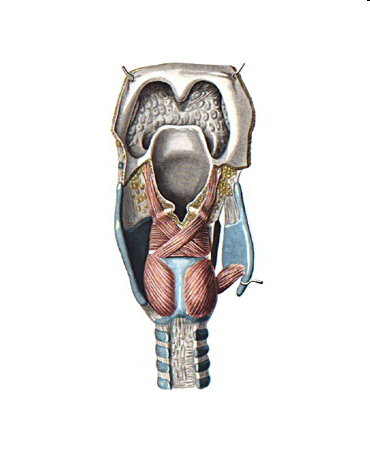 Черпаловидная 
косая мышца 
(суживает голосовую щель)
Черпаловидная 
поперечная мышца 
(суживает голосовую щель)
Задняя перстне-черпаловидная мышца (расширяет голосовую щель)
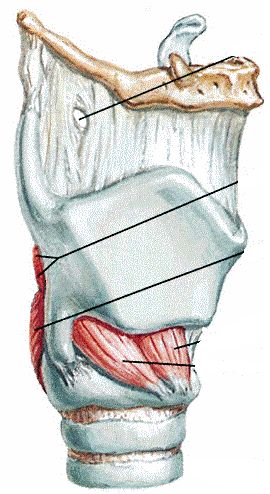 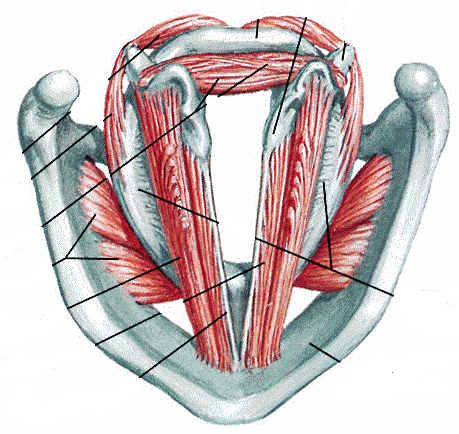 Перстне-щитовидные мышцы
Голосовые мышцы
Перстне-щитовидный сустав
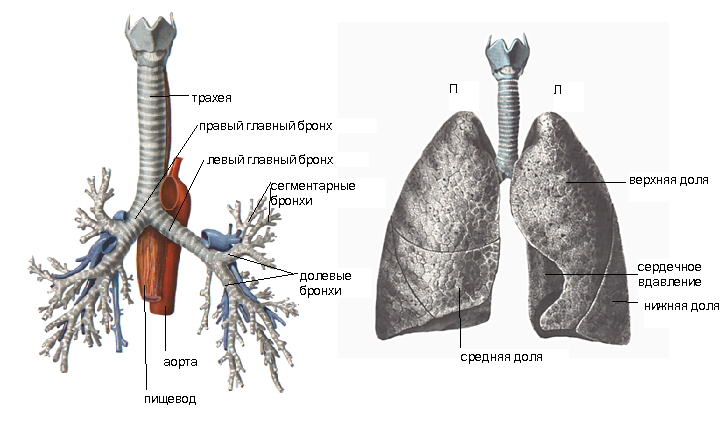 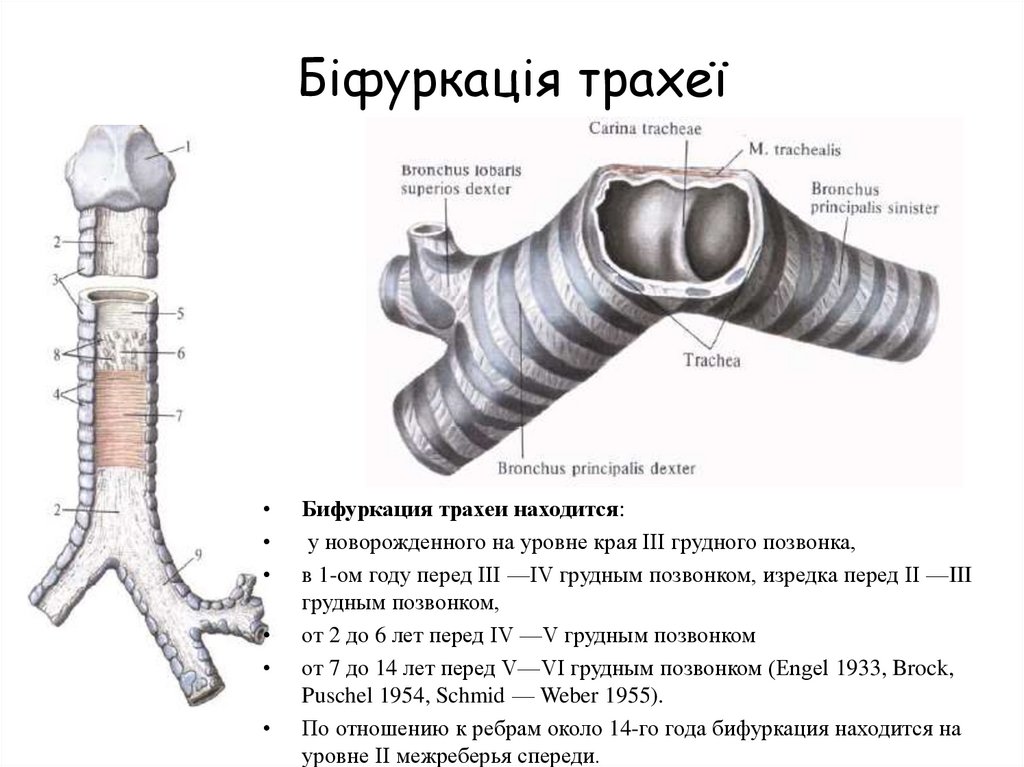 Строение стенки трахеи
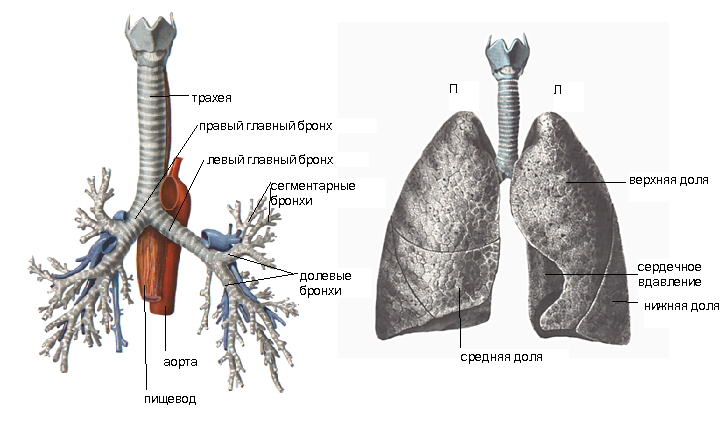 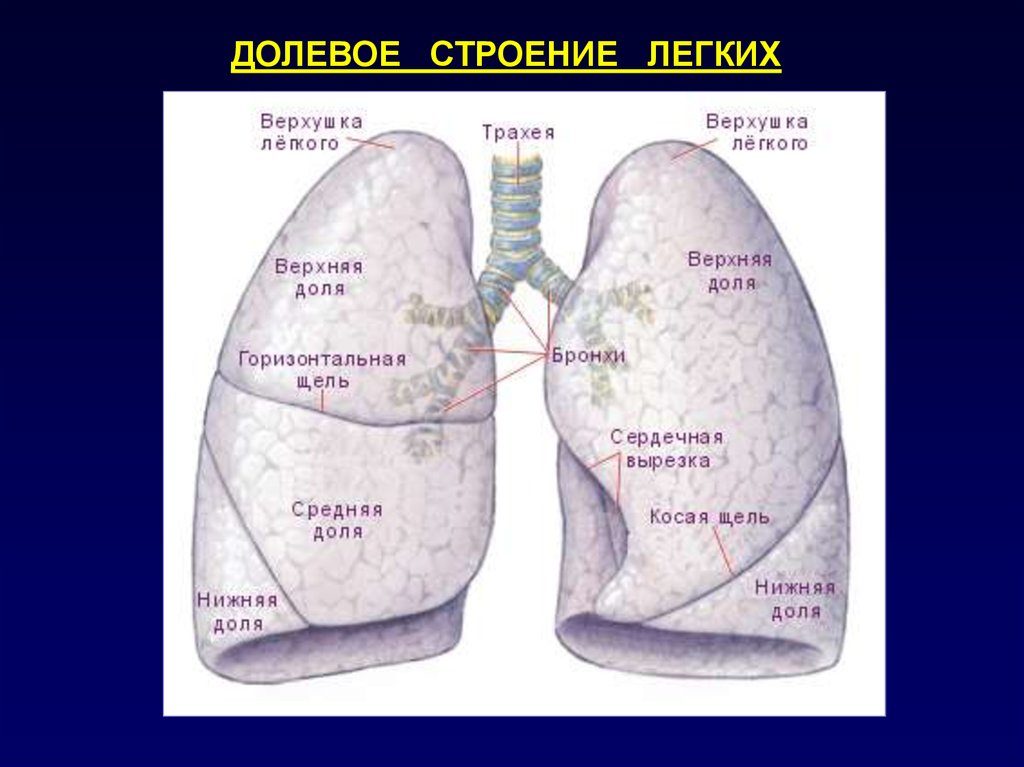 Ворота легких
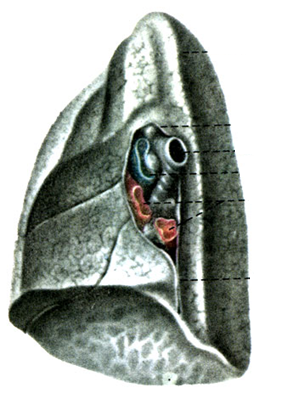 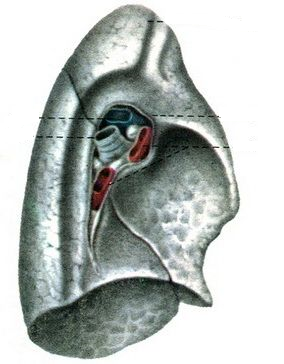 Правое легкое
Левое легкое
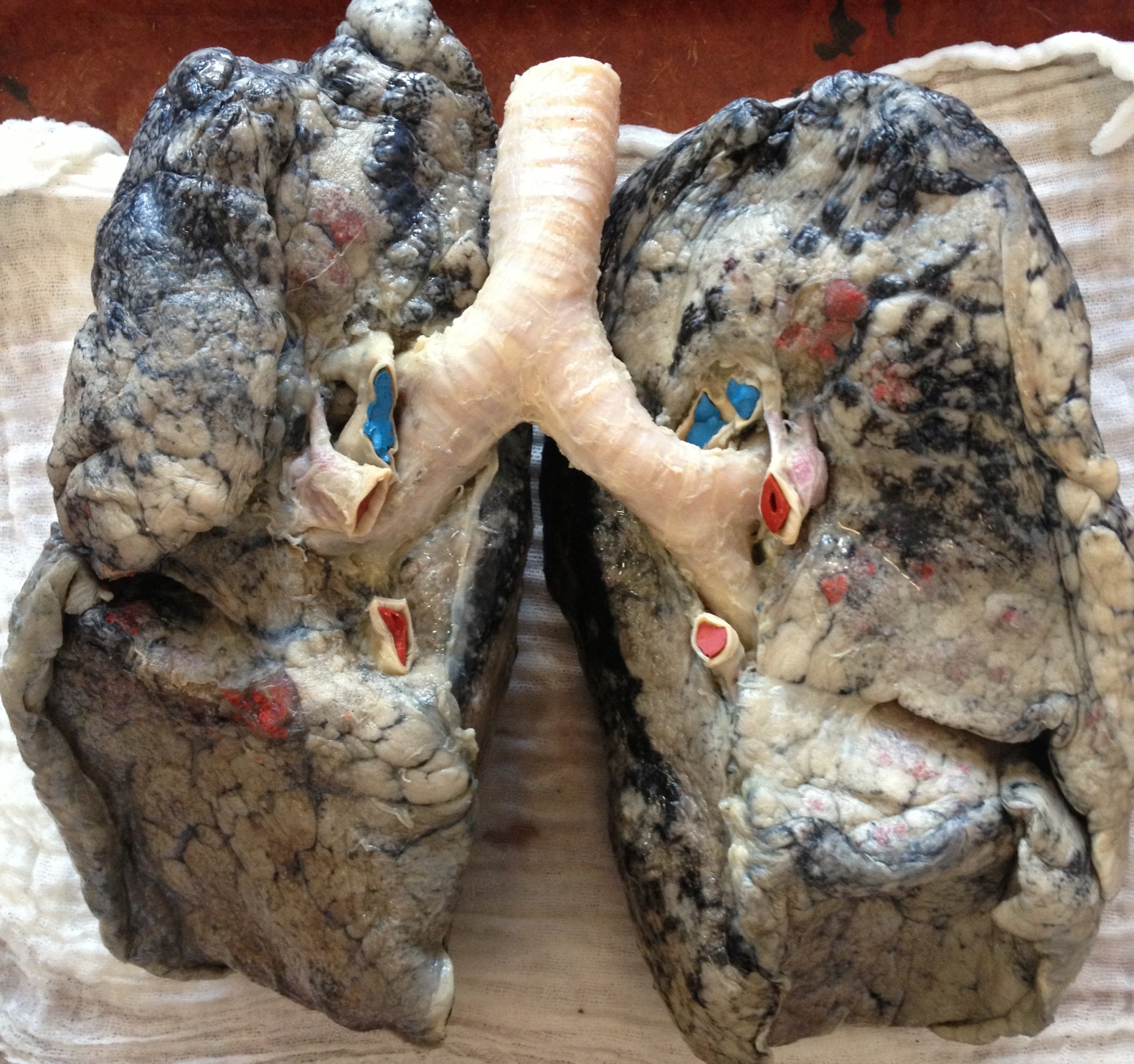 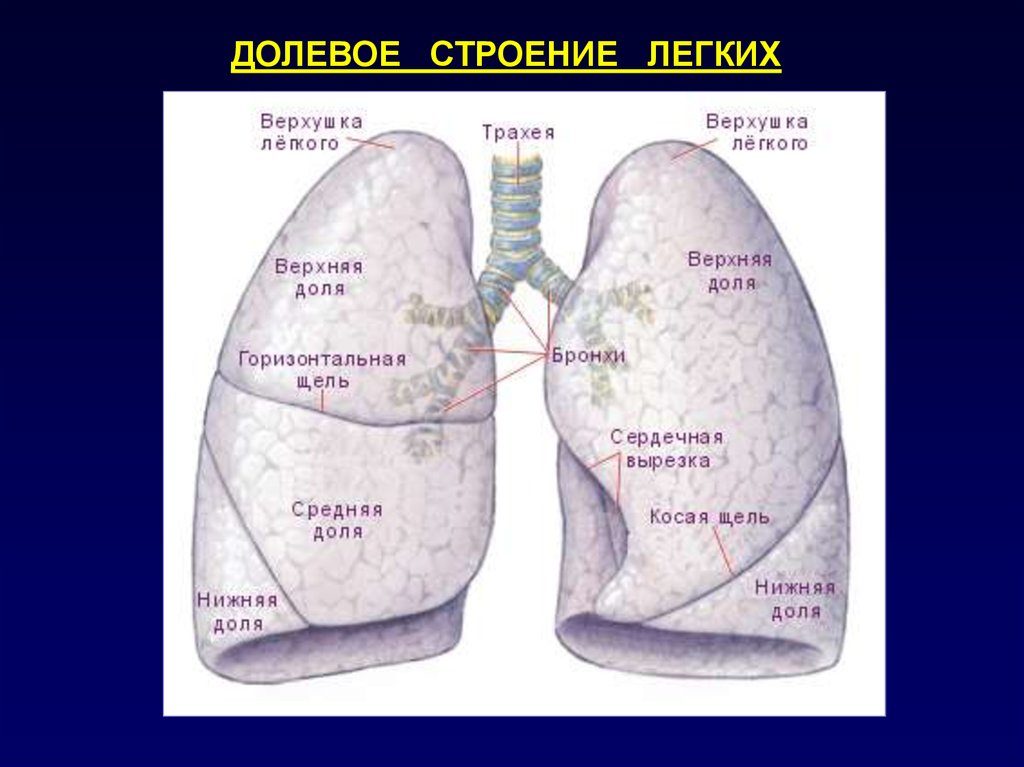 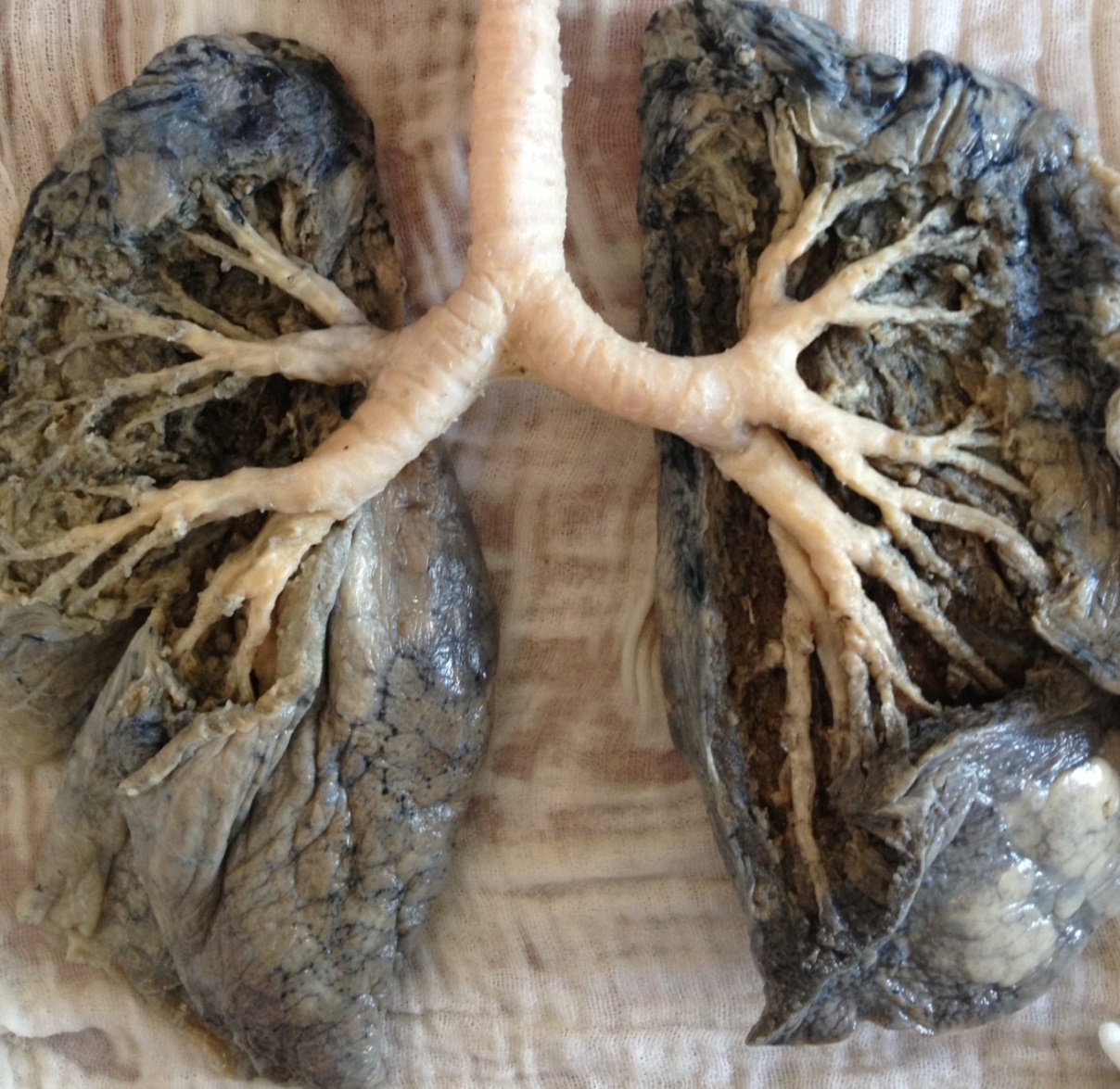 Бронхиальное дерево
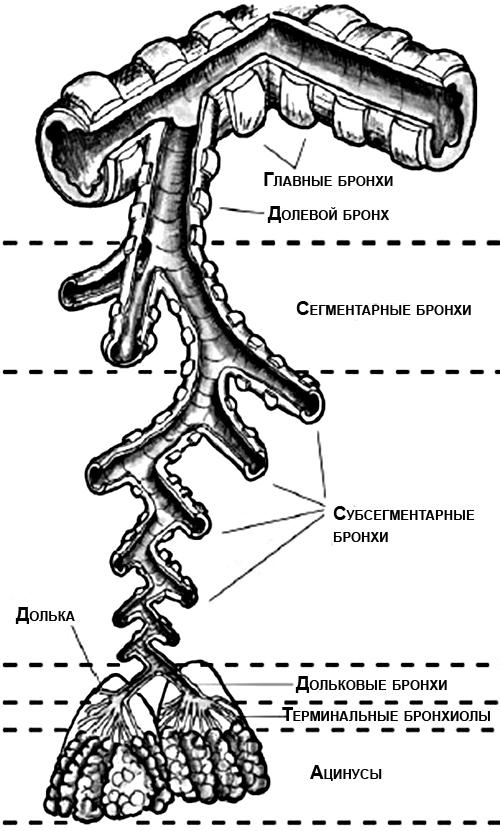 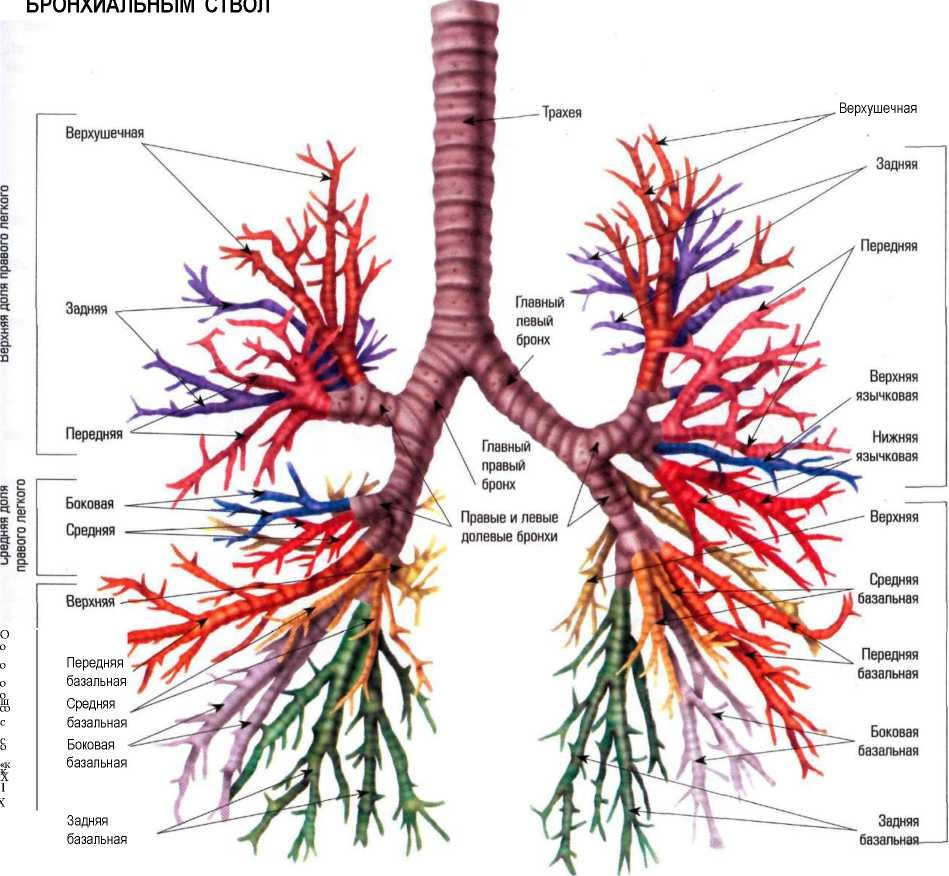 I порядка
II порядка
III порядка
с IV по XIII порядок
XIV порядка
Бронхолегочные сегменты
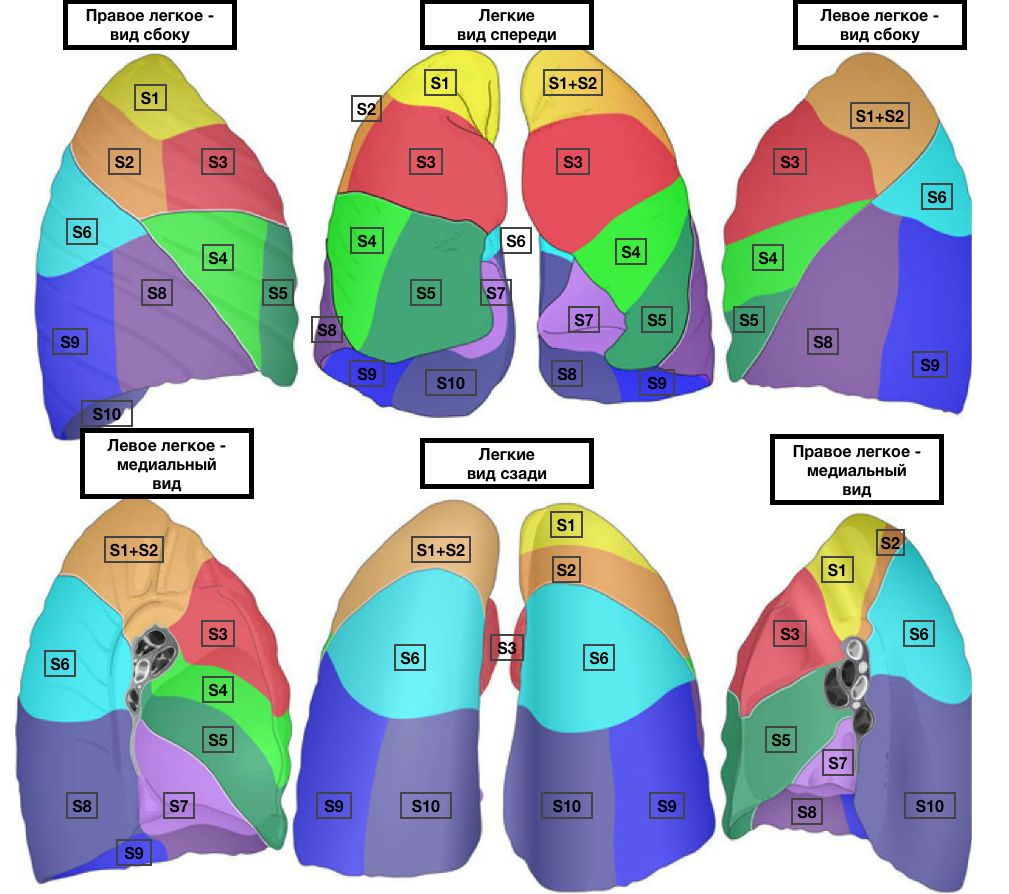 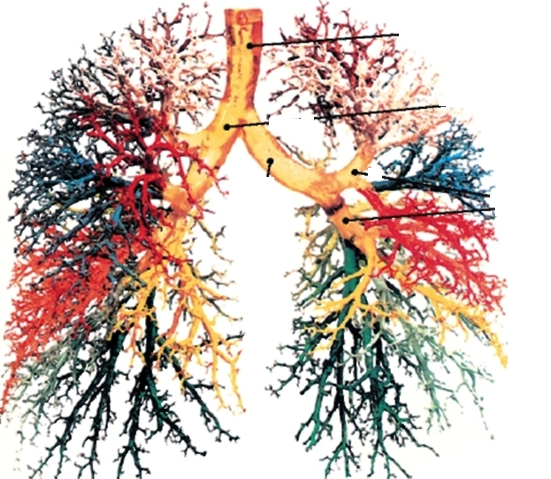 Альвеолярное дерево
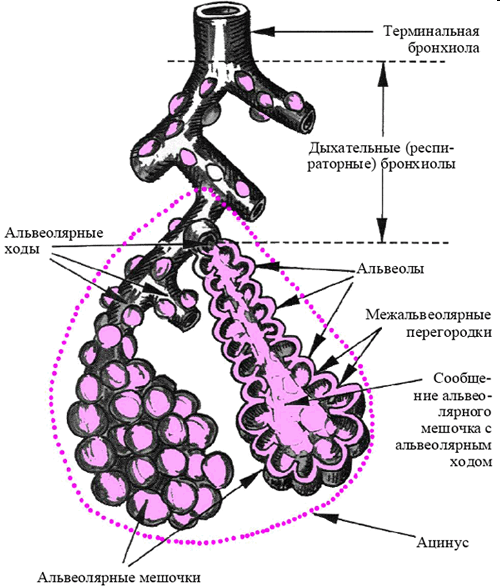 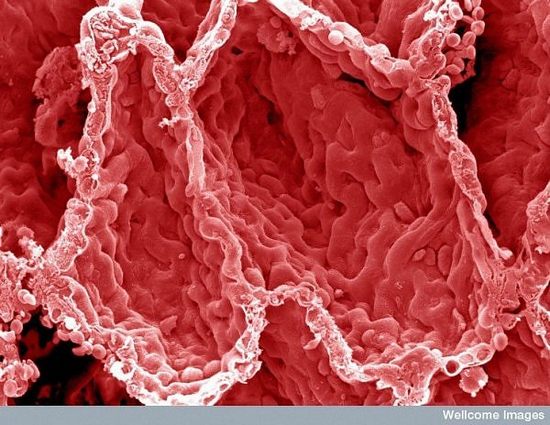 Легочные альвеолы
Плевра
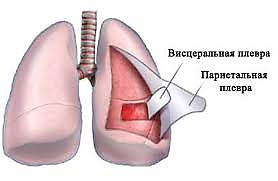 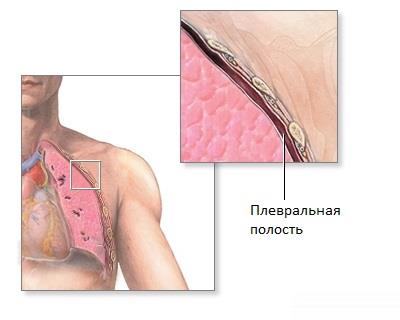 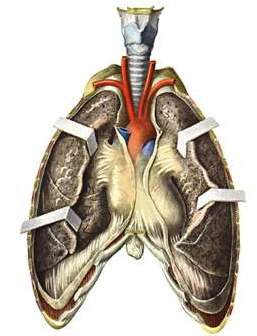 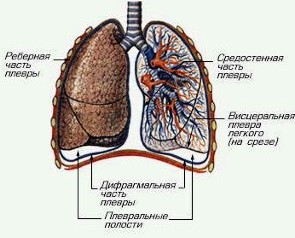 Плевральные синусы
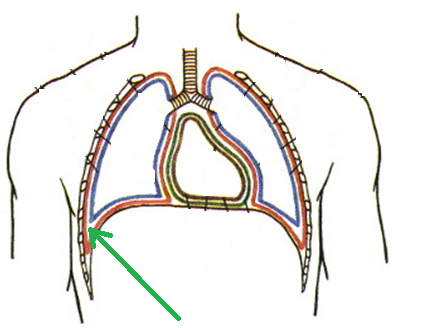 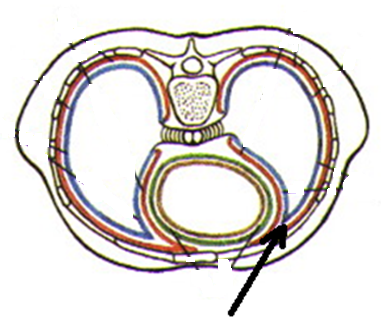 Реберно-средостенный
Диафрагмально-средостенный
Реберно-диафрагмальный
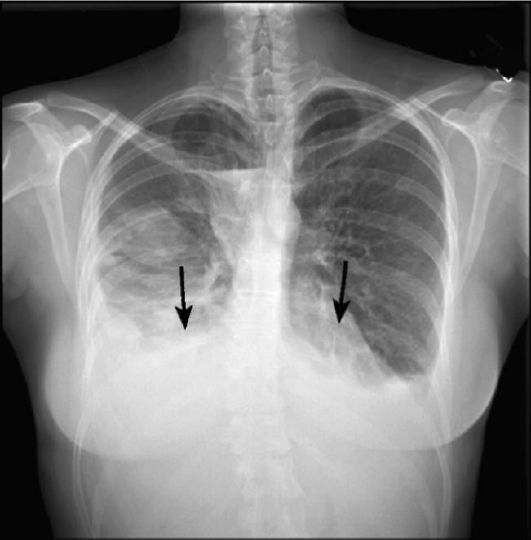 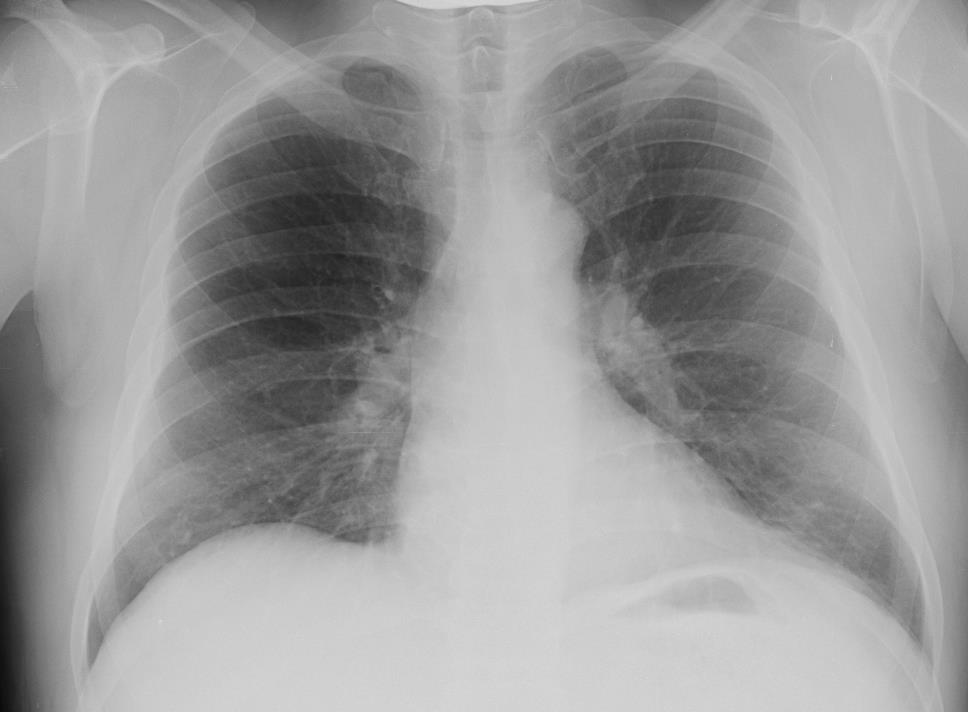 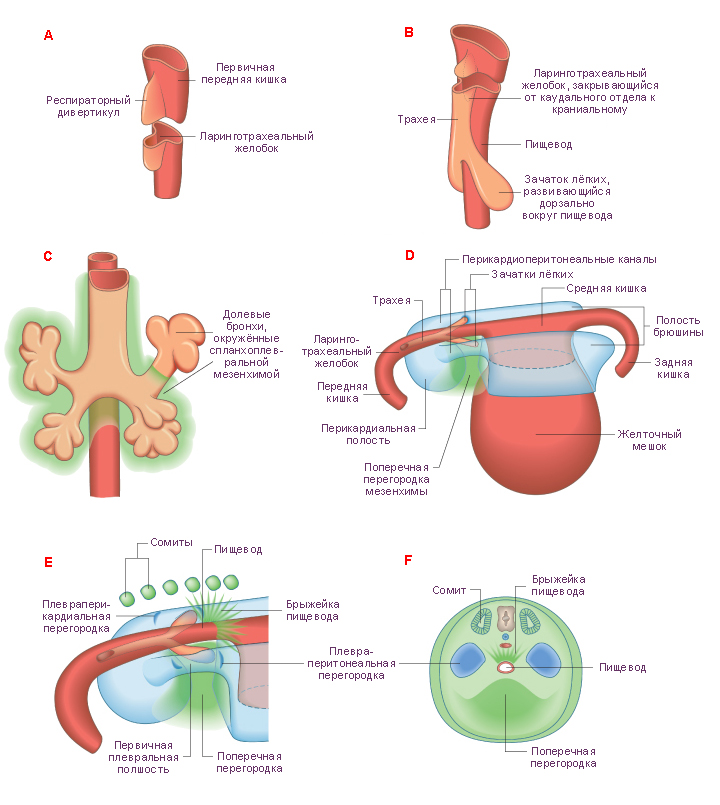 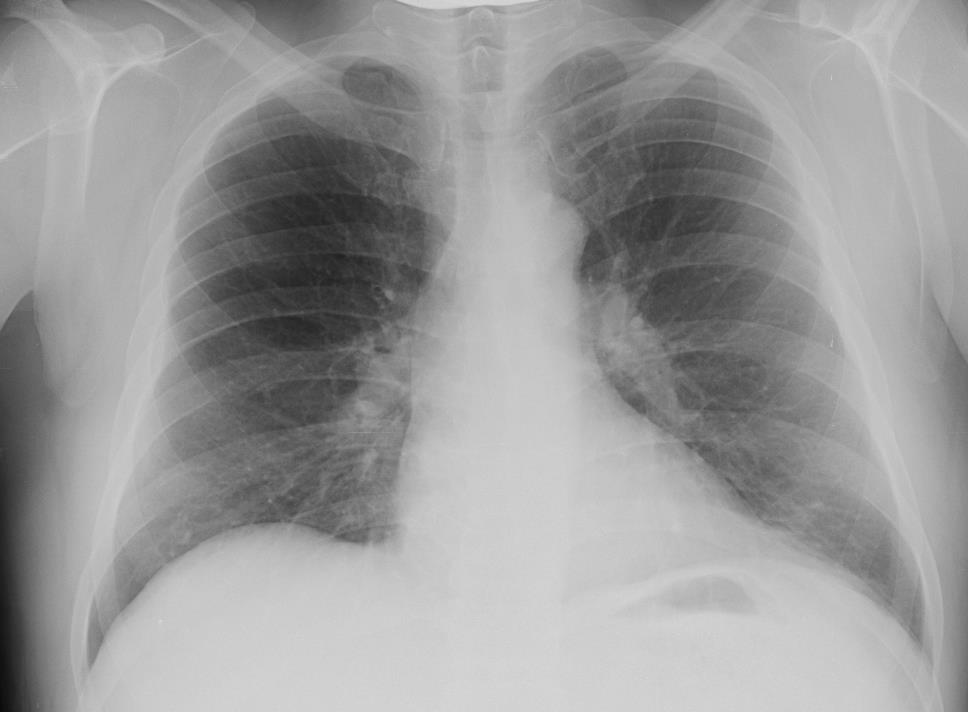 Выводы:

Воздухопроводящие пути характеризуются наличием твердого своеобразного скелета, который препятствует спадению стенок органа (костная основа полости носа, хрящи гортани, трахеи и бронхов). 

Легкие представляют собой паренхиматозные органы, имеющие сегментарное строение.

Структурно-функциональной единицей легкого является  ацинус, на уровне которого осуществляется  газообмен.
Вопросы по теме лекции:

Какие отделы дыхательной трубки относятся к верхним дыхательным путям?

Назовите структуры, входящие в состав легочного ацинуса.